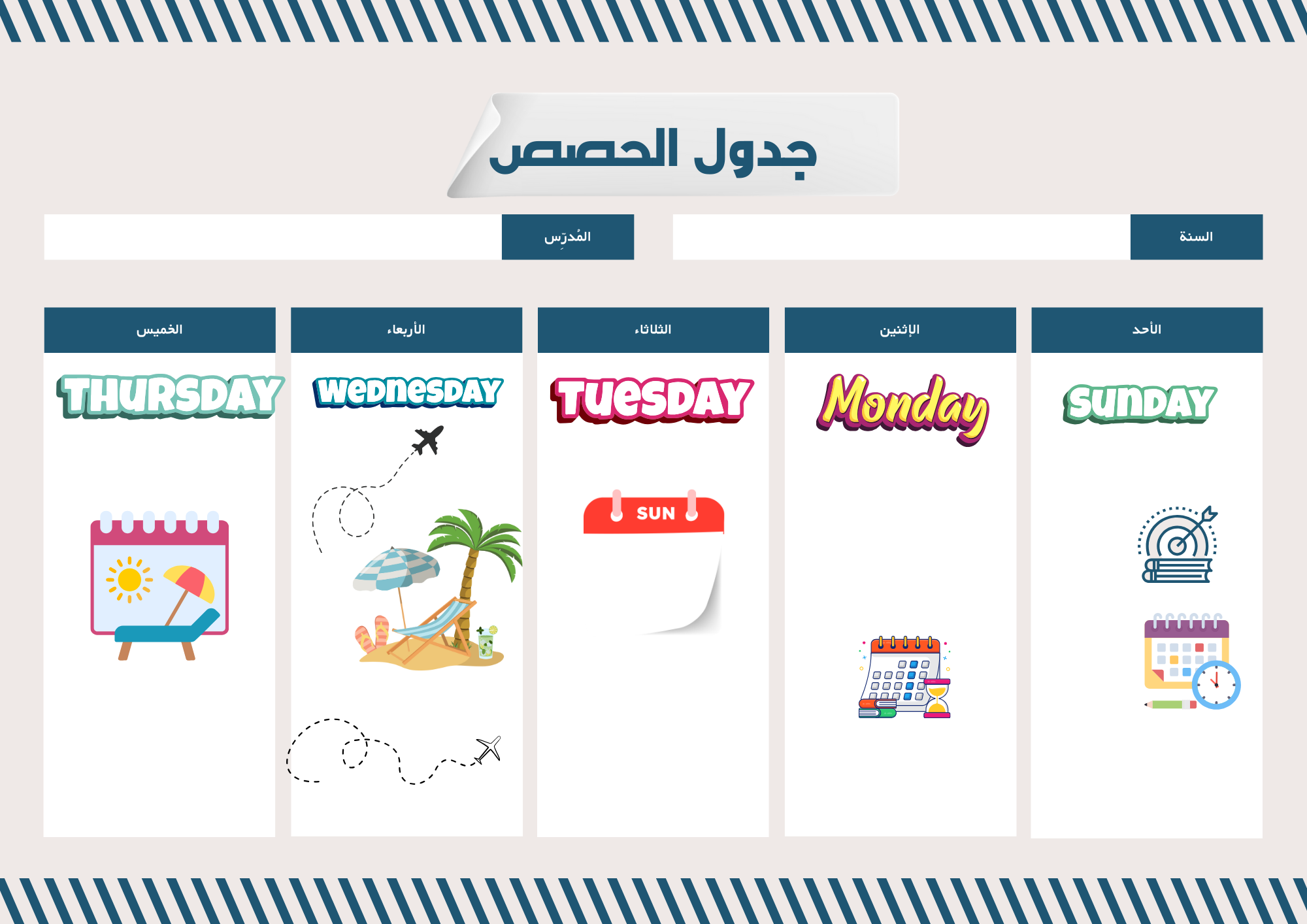 🗓
عدد الأسابيع ١٣  أسبوعًا 
عدد الايام الدراسية ٦٣ يومًا  
عدد ايام الاجازات المطولة 
يومين
 الاربعاء  ١٠/ ٦ 
الخميس ١١/ ٦
٧ ايام
 من الاحد  ٧/٥ 
الخميس الى ٩/ ٧
خطة التعلم الأسبوعية
خطة التعلم الأسبوعية
المعلمـ
الصف
المادة
المملكة العربية السعودية
وزارة التعليم
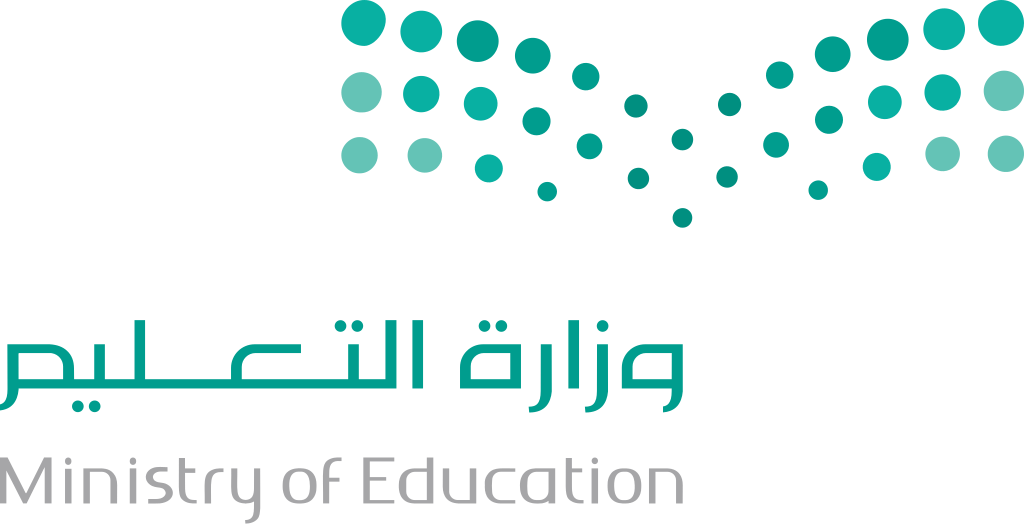 الفصل الدراسي الثاني
الاسبوع
المعلمـ
المدير / ة
الملاحظات
الصف
المادة
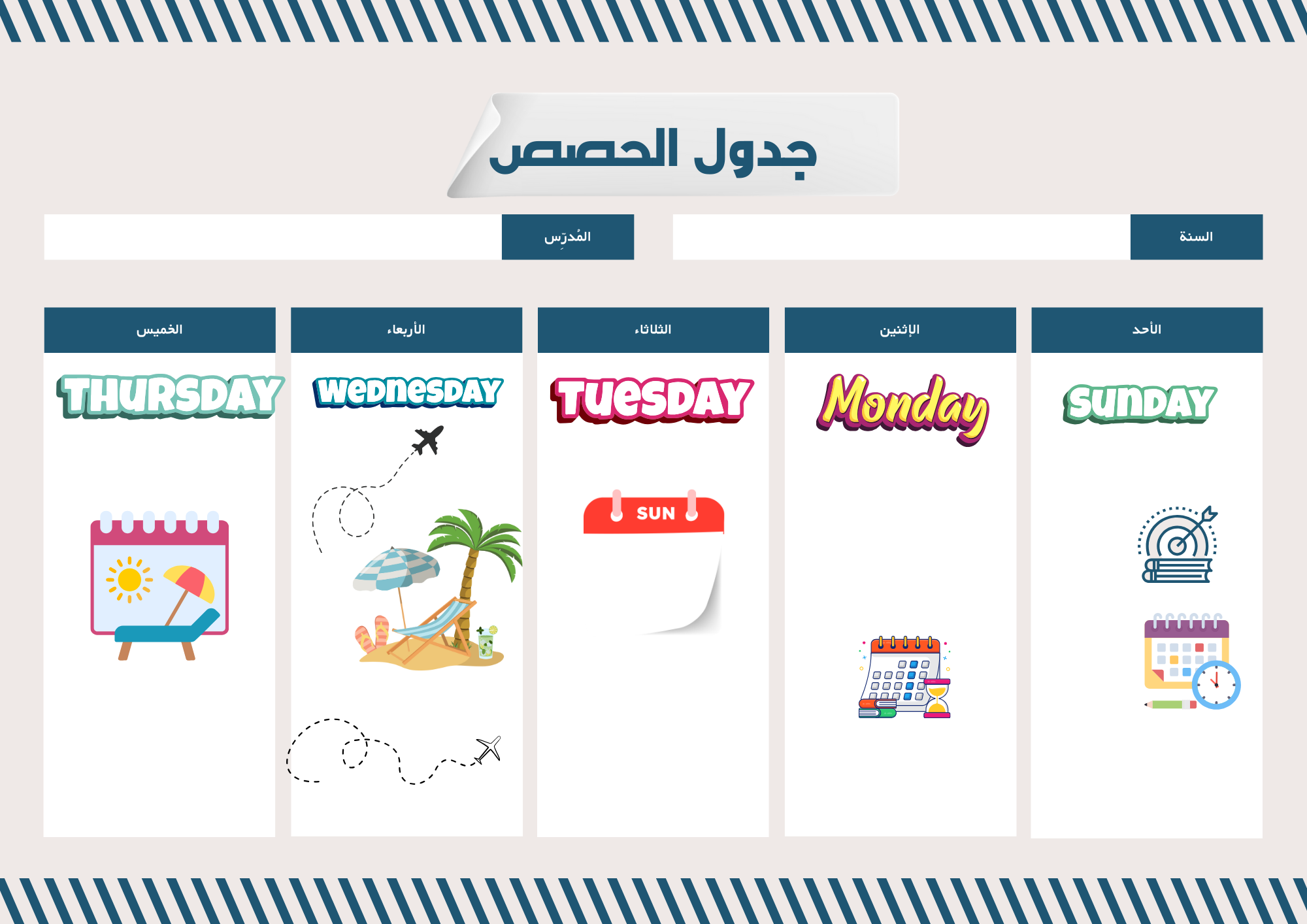 خطة التعلم الأسبوعية  الفصل الدراسي الثاني
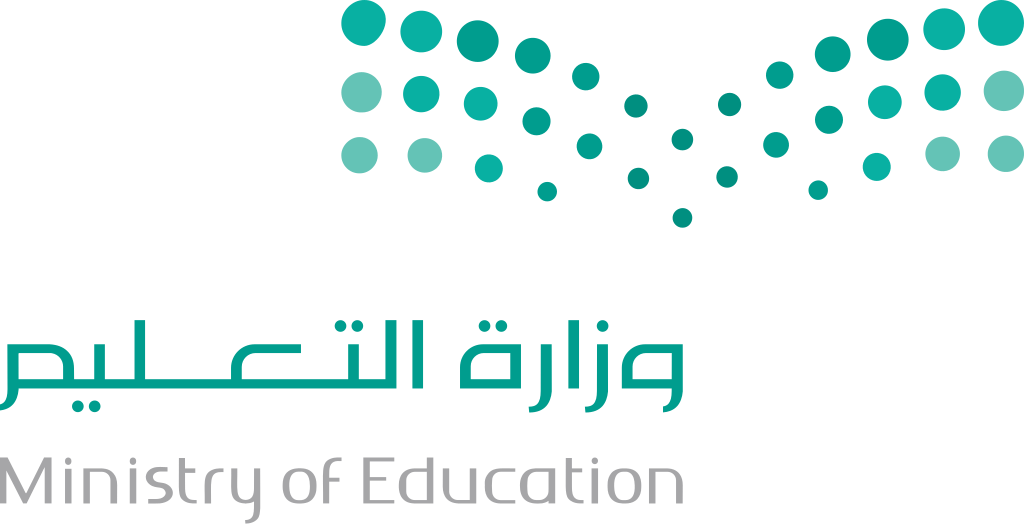 المملكة العربية السعودية
وزارة التعليم
الأول ثانوي
رياضيات
الثامن
الخميس ١٦/ ٧ / ١٤٤٦
الاربعاء ١٥/ ٧ / ١٤٤٦
الثلاثاء ١٤/ ٧ / ١٤٤٦
الاثنين ١٣/ ٧ / ١٤٤٦
الأحد ١٢/ ٧ / ١٤٤٦
متوازي الاضلاع
متوازي الاضلاع
زوايا المضلع
زوايا المضلع
زوايا المضلع
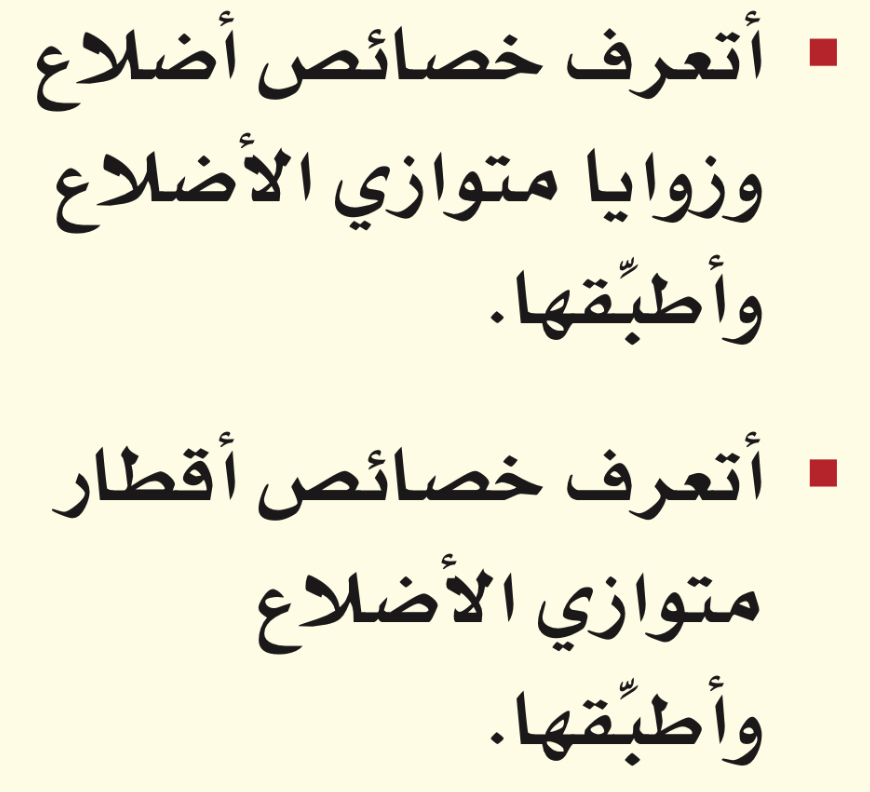 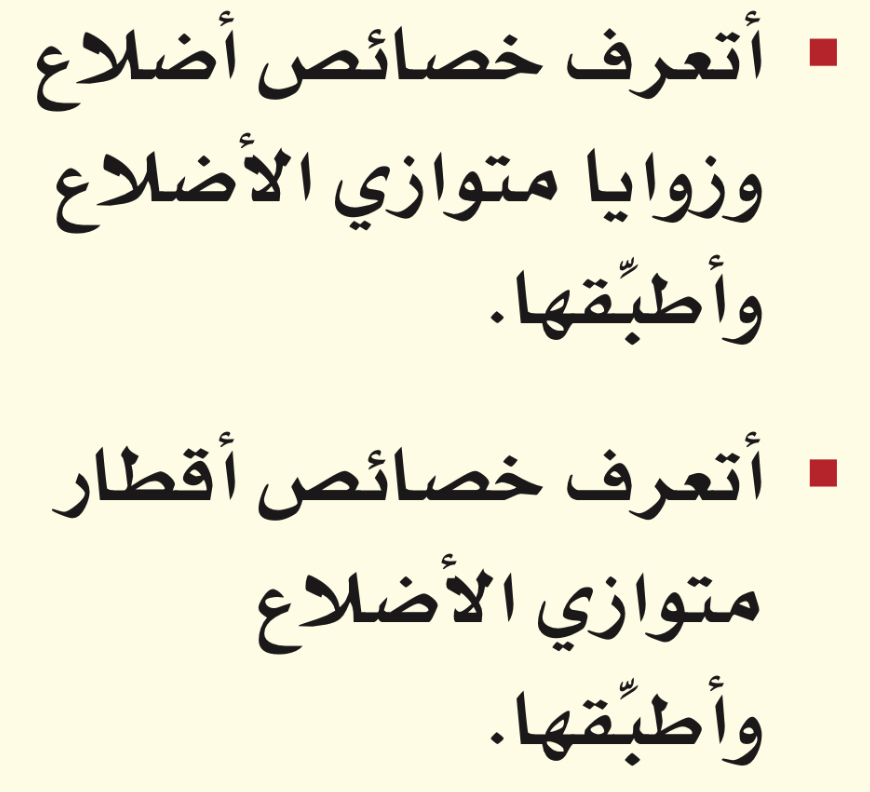 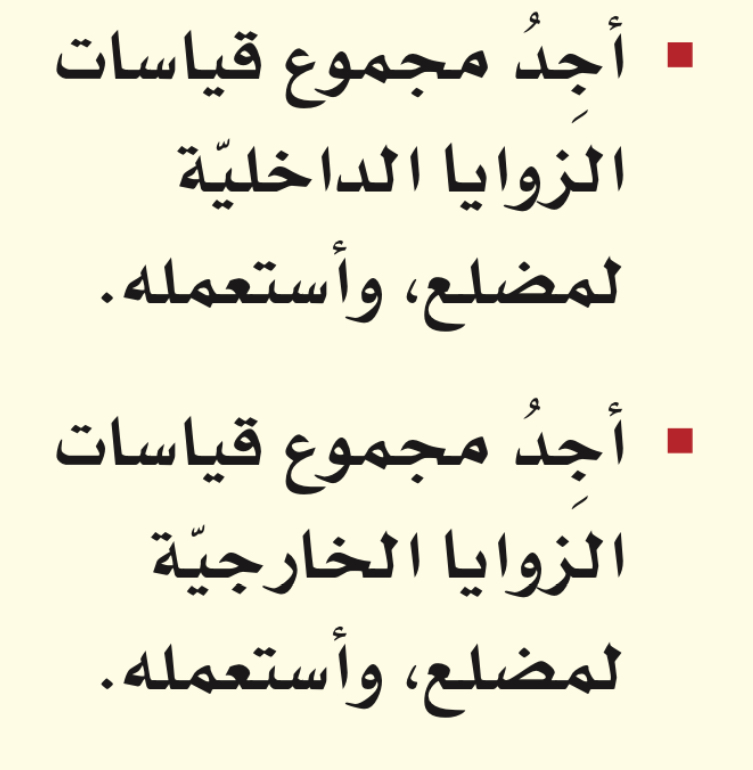 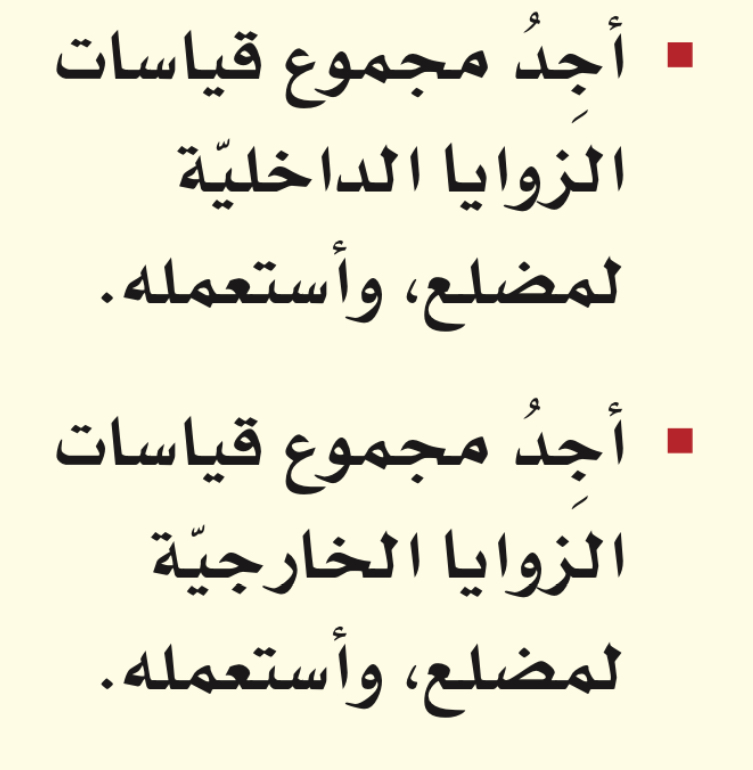 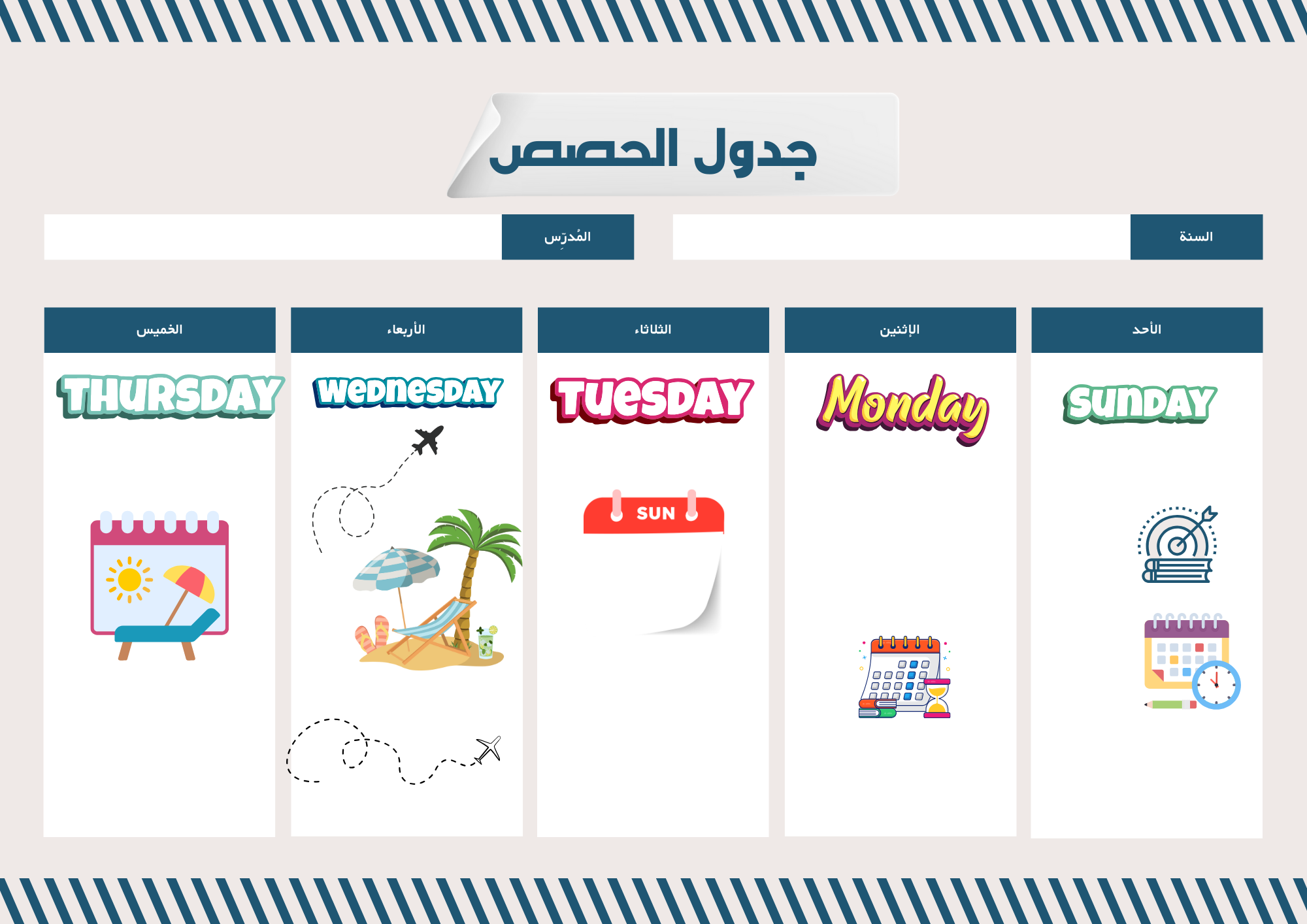 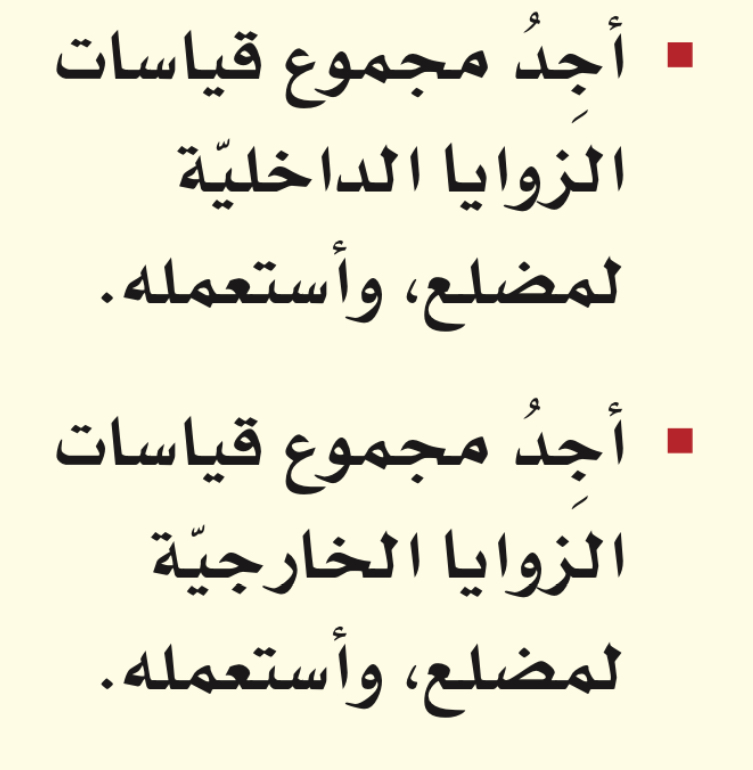 في منصة مدرستي 
في الكتاب س 30 ص145
في منصة مدرستي 
في الكتاب س 21، ص 145
في منصة مدرستي 
في الكتاب س 12، 13ص 145
في منصة مدرستي 
في الكتاب س 5 ص 153
في منصة مدرستي 
في الكتاب س 17 ص 156
نامل حل الواجبات اليومية بالكتاب  و واجبات المنصة  ومتابعة اولياء الامور المستمرة
.......
...............
الاسبوع
المعلمـ
المدير / ة
الملاحظات
الصف
المادة
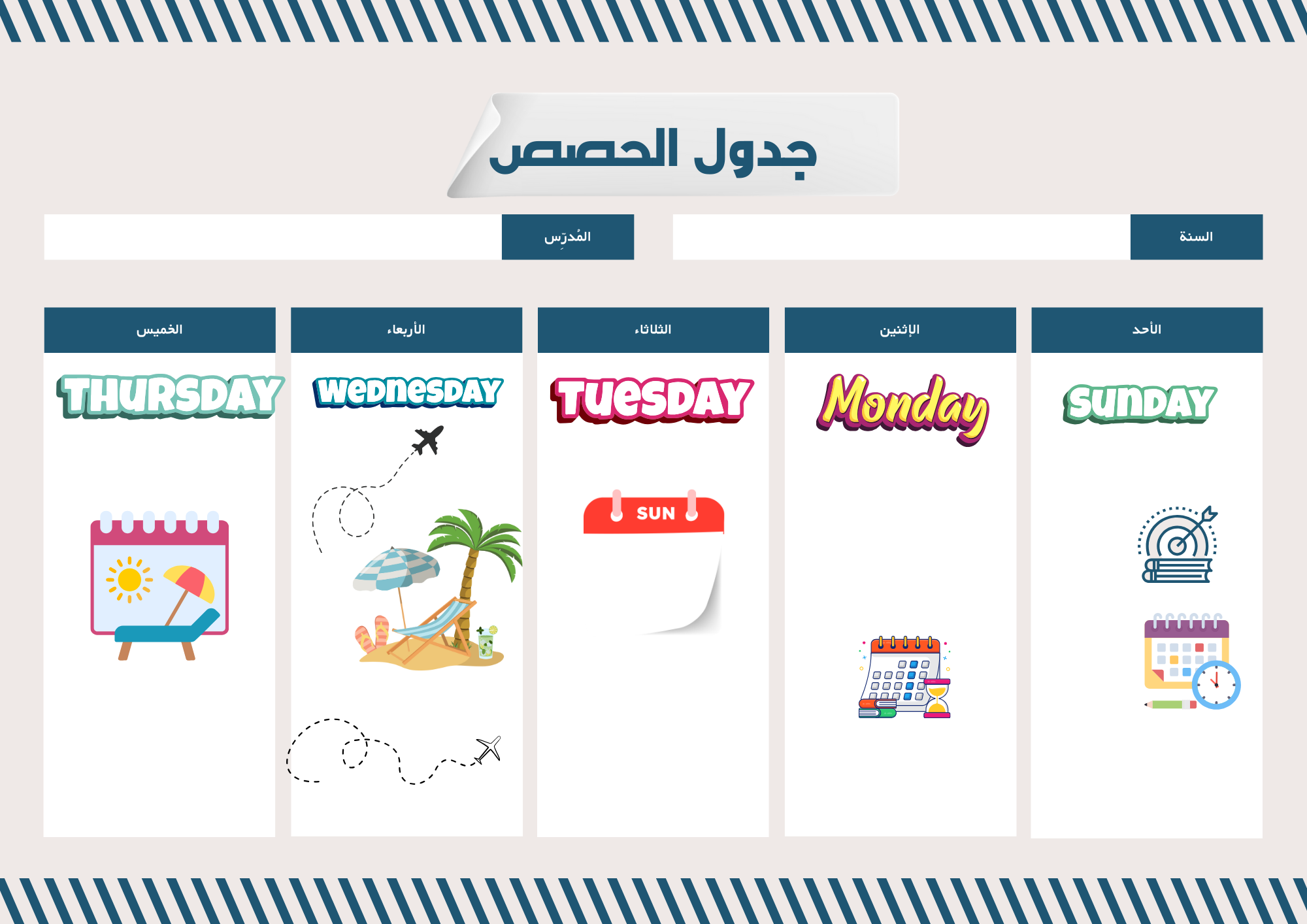 خطة التعلم الأسبوعية  الفصل الدراسي الثاني
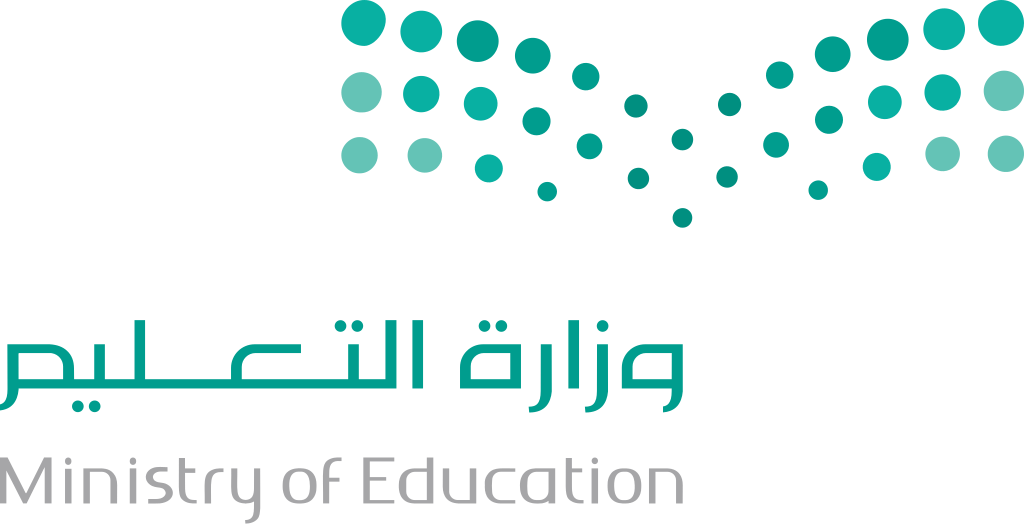 المملكة العربية السعودية
وزارة التعليم
الثاني ثانوي
رياضيات
الثامن
الخميس ١٦/ ٧ / ١٤٤٦
الاربعاء ١٥/ ٧ / ١٤٤٦
الثلاثاء ١٤/ ٧ / ١٤٤٦
الاثنين ١٣/ ٧ / ١٤٤٦
الأحد ١٢/ ٧ / ١٤٤٦
المتتابعات والمتسلسلات الحسابية
المتتابعات والمتسلسلات الحسابية
التهيئة
المتتابعات بوصفها دوال
المتتابعات بوصفها دوال
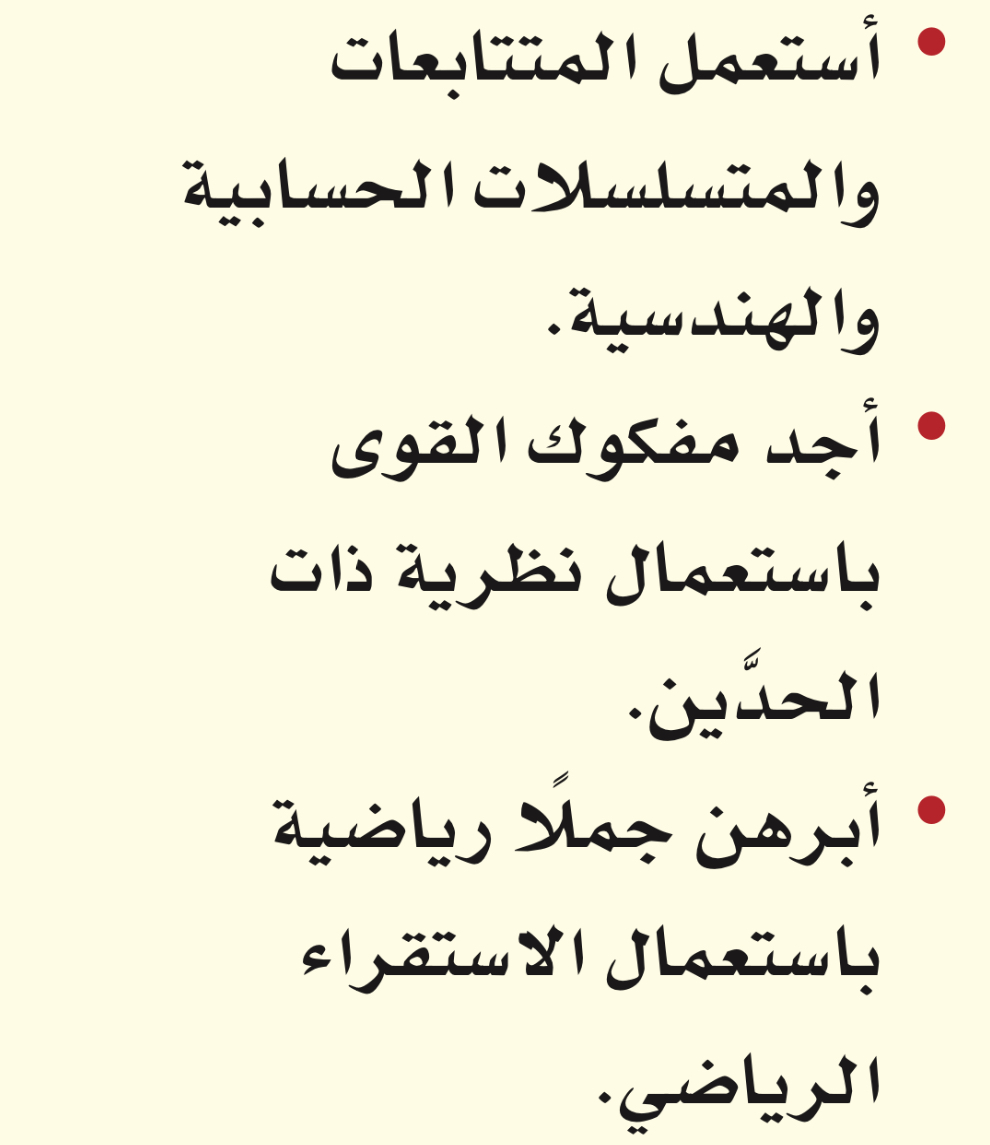 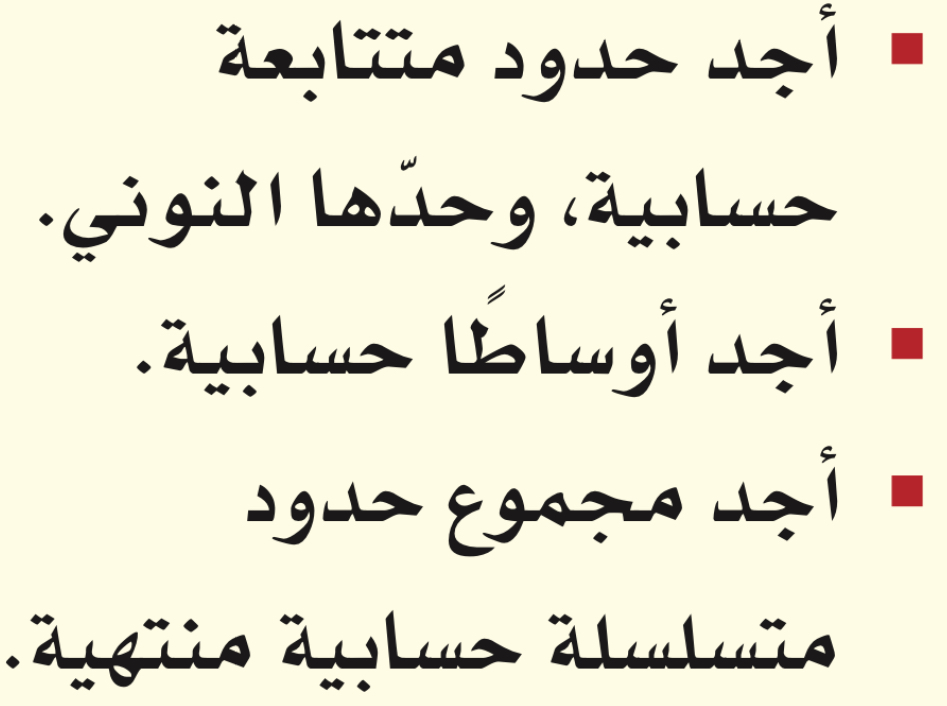 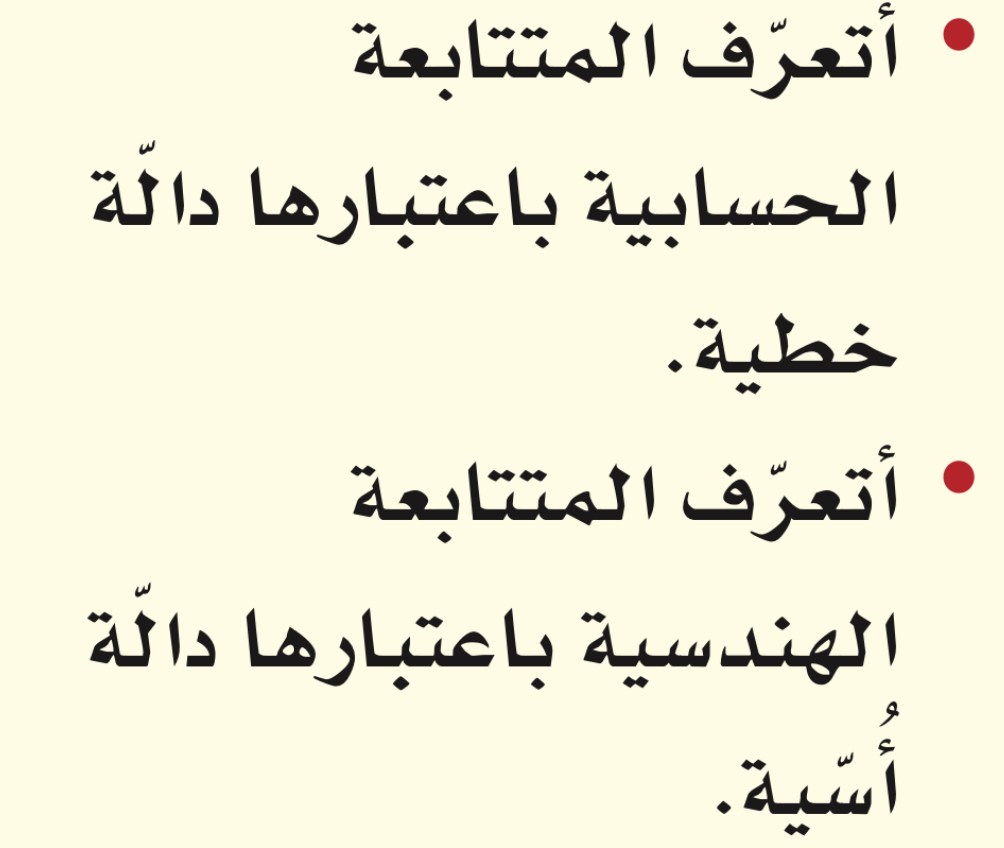 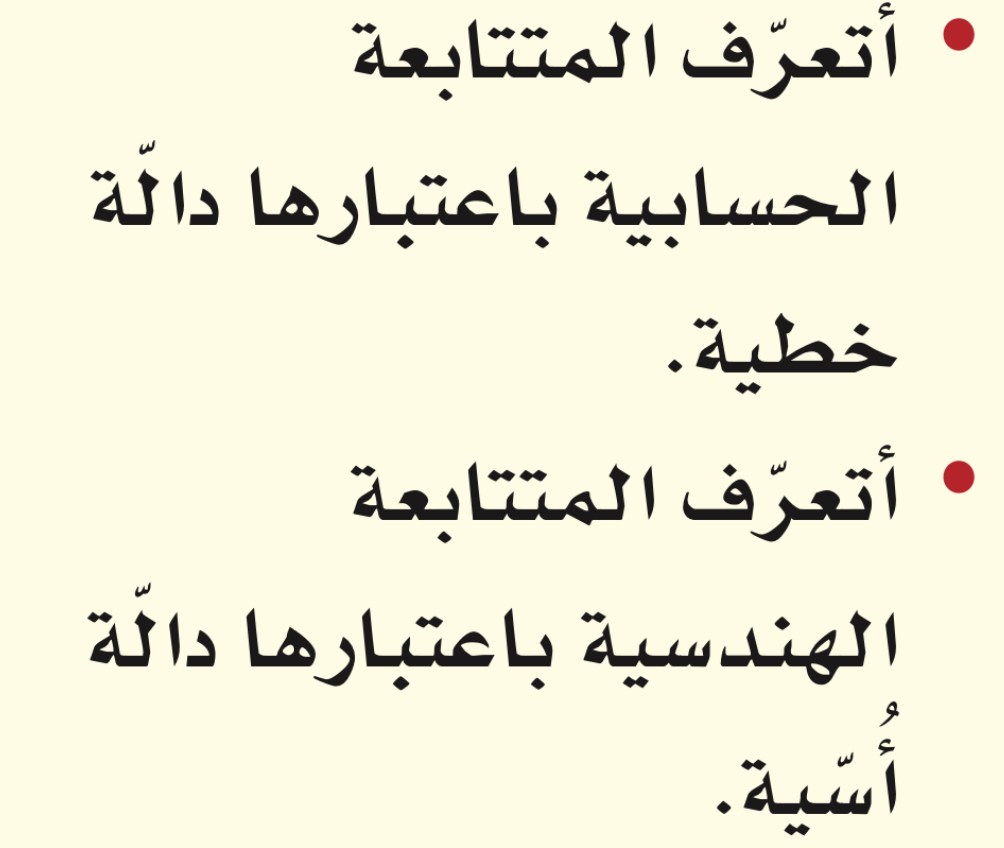 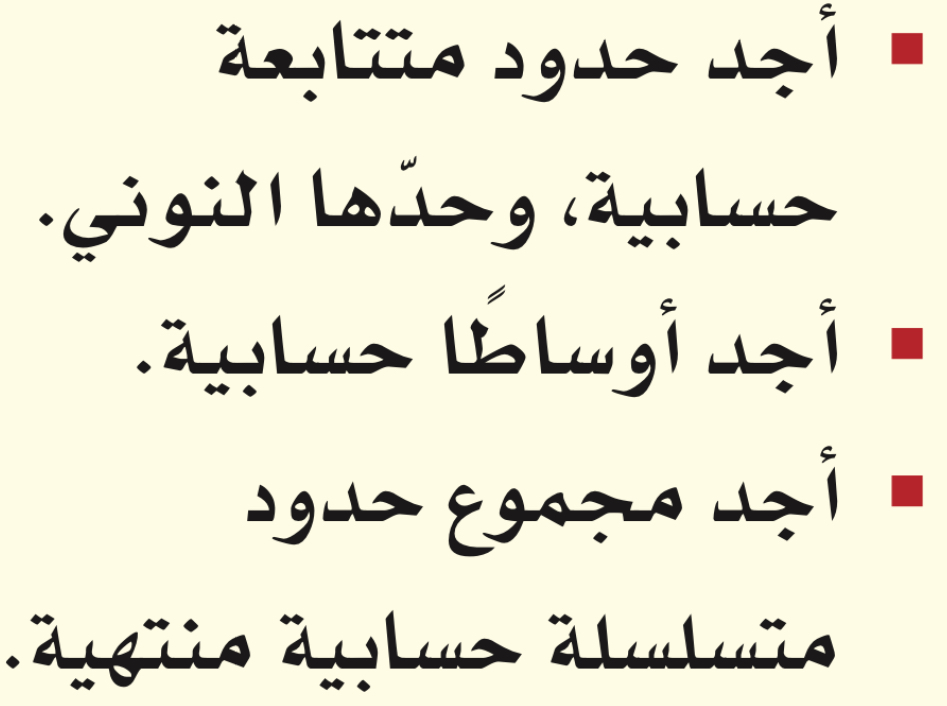 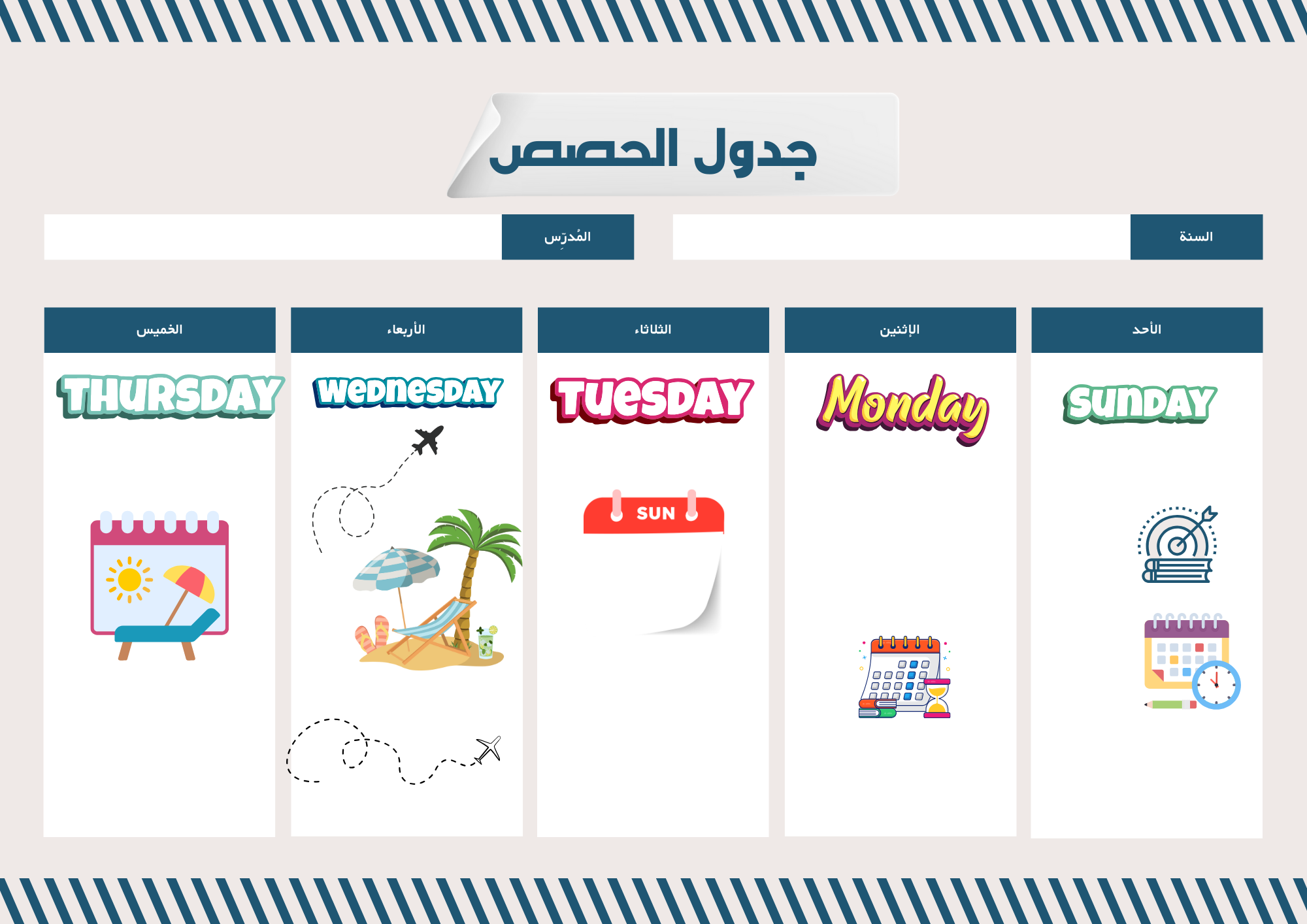 في منصة مدرستي 
في الكتاب س 24 ص 134
في منصة مدرستي 
في الكتاب س 14 ص 134
في منصة مدرستي 
في الكتاب س 20 ص 128
في منصة مدرستي 
في الكتاب س 13 ص 128
في منصة مدرستي
نامل حل الواجبات اليومية بالكتاب  و واجبات المنصة  ومتابعة اولياء الامور المستمرة
.......
...............
الاسبوع
المعلمـ
المدير / ة
الملاحظات
الصف
المادة
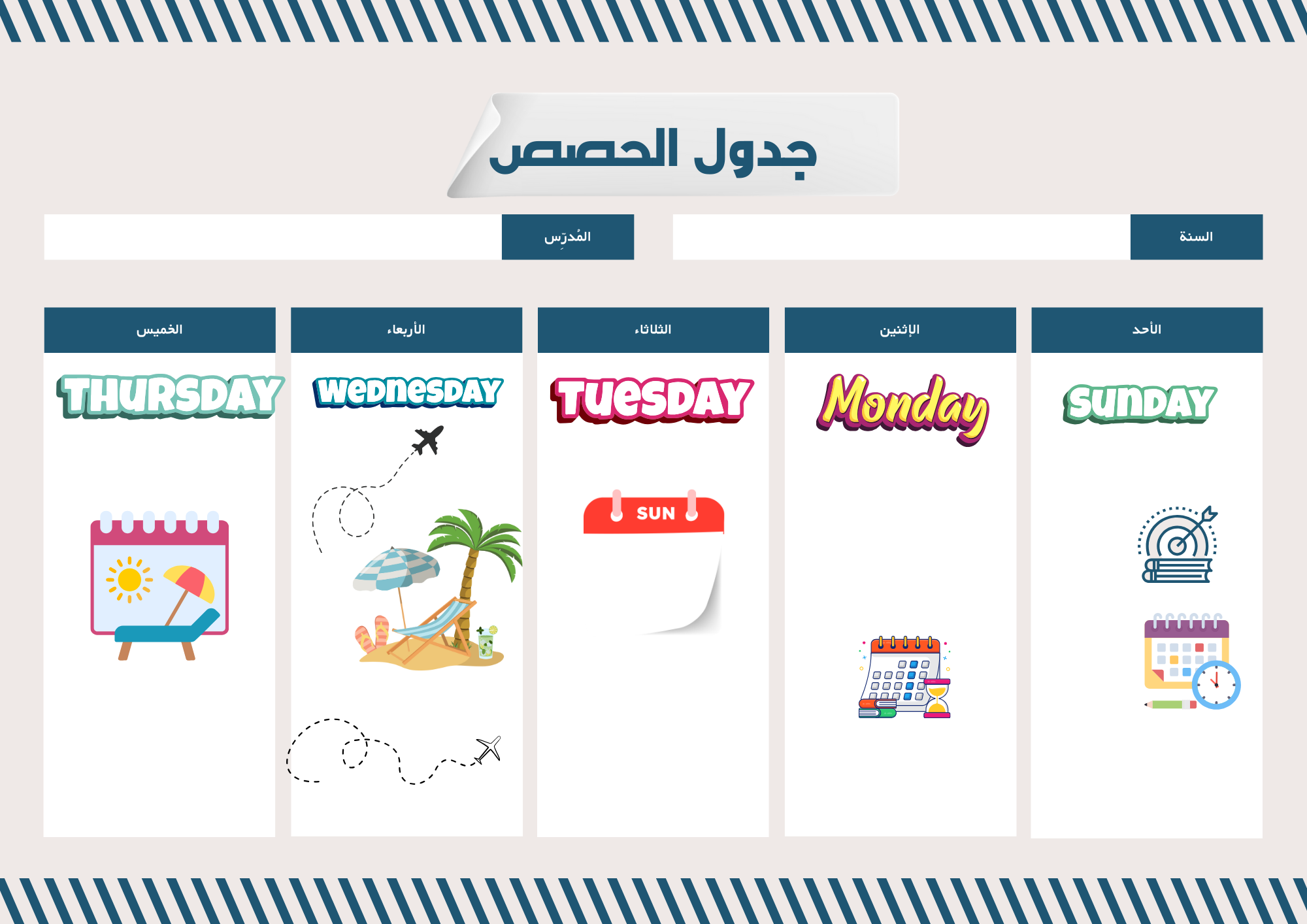 خطة التعلم الأسبوعية  الفصل الدراسي الثاني
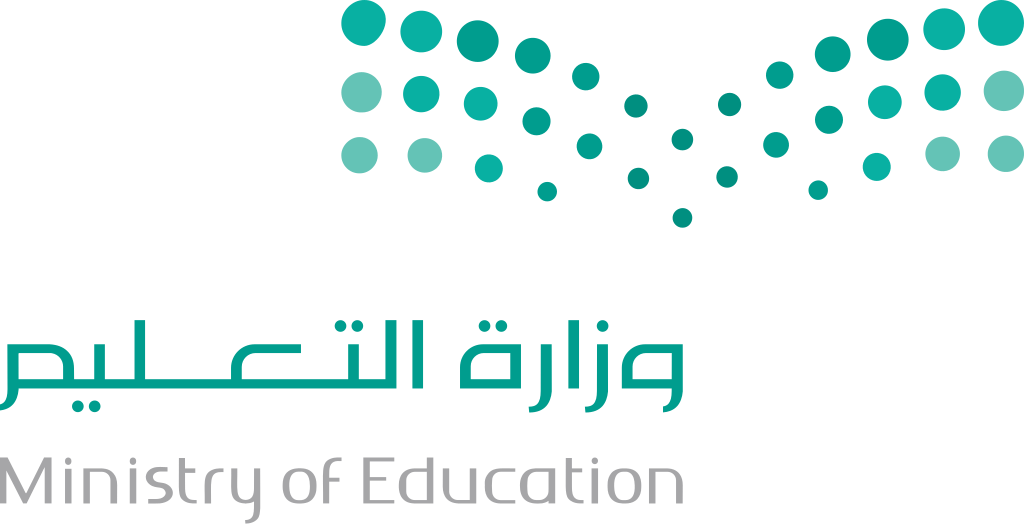 المملكة العربية السعودية
وزارة التعليم
الثالث ثانوي
رياضيات
الثامن
الخميس ١٦/ ٧ / ١٤٤٦
الاربعاء ١٥/ ٧ / ١٤٤٦
الثلاثاء ١٤/ ٧ / ١٤٤٦
الاثنين ١٣/ ٧ / ١٤٤٦
الأحد ١٢/ ٧ / ١٤٤٦
المتجهات في المستوى الاحداثي
التهيئة
مقدمة في المتجهات
...............
مقدمة في المتجهات
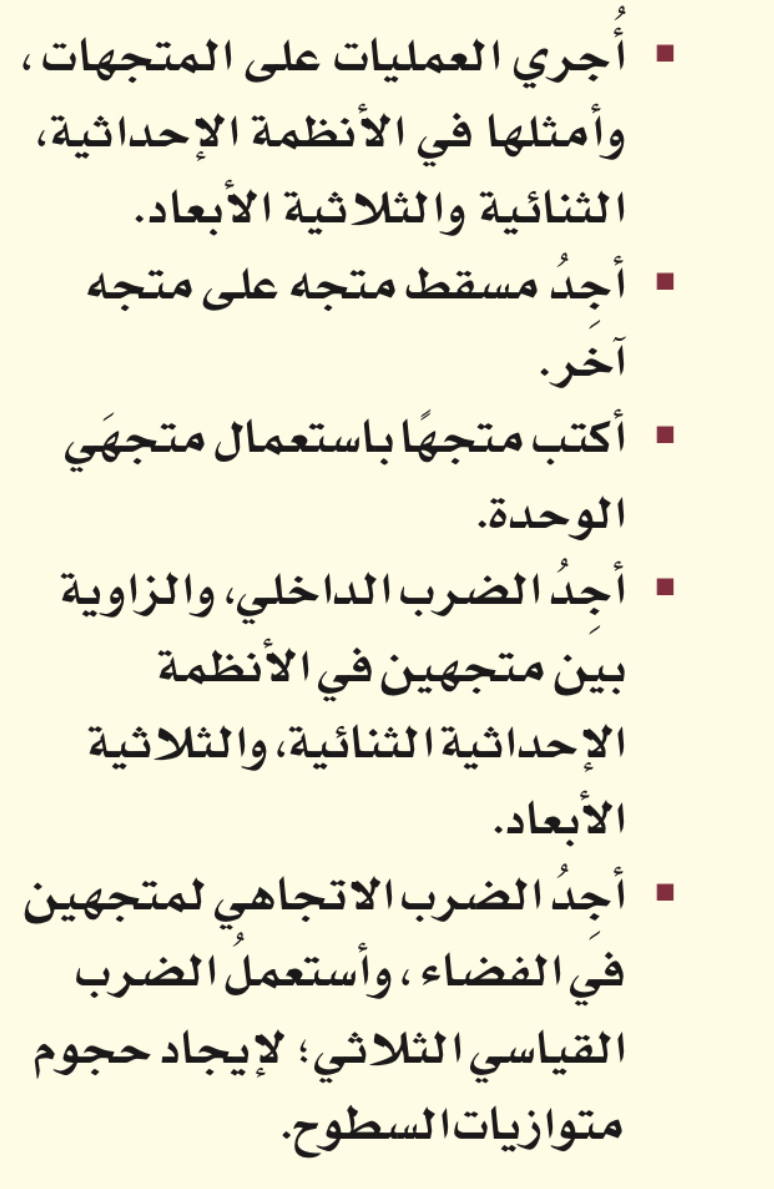 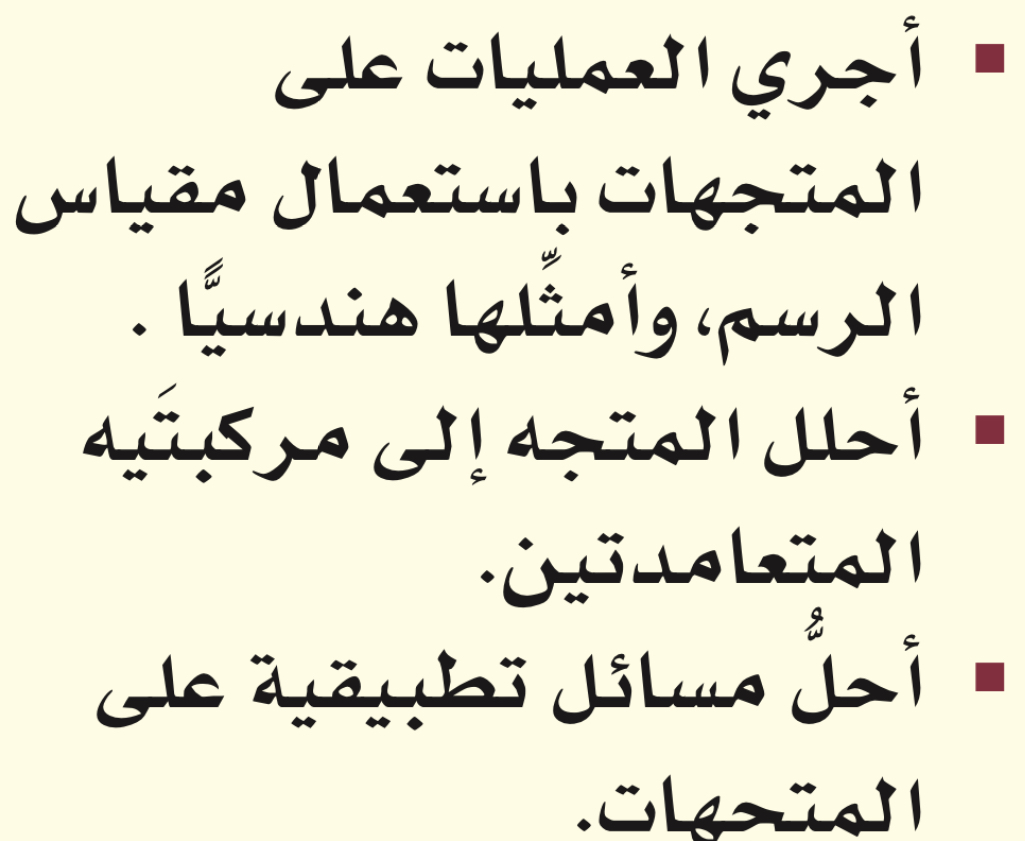 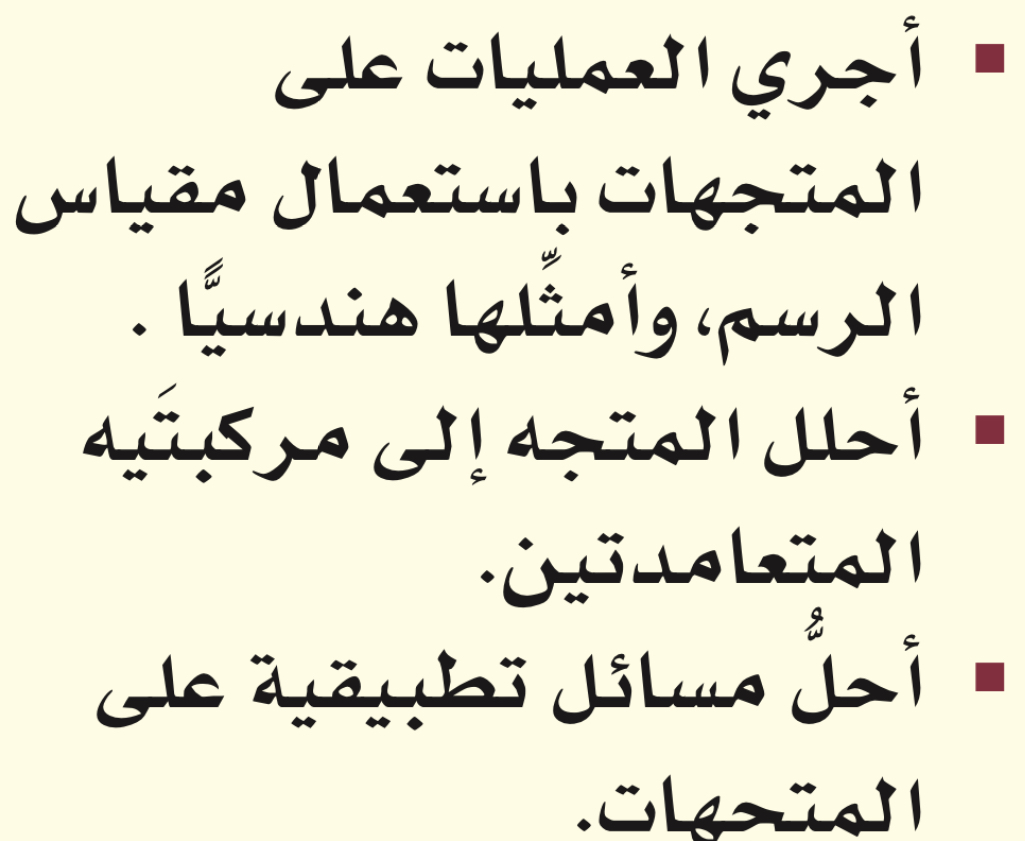 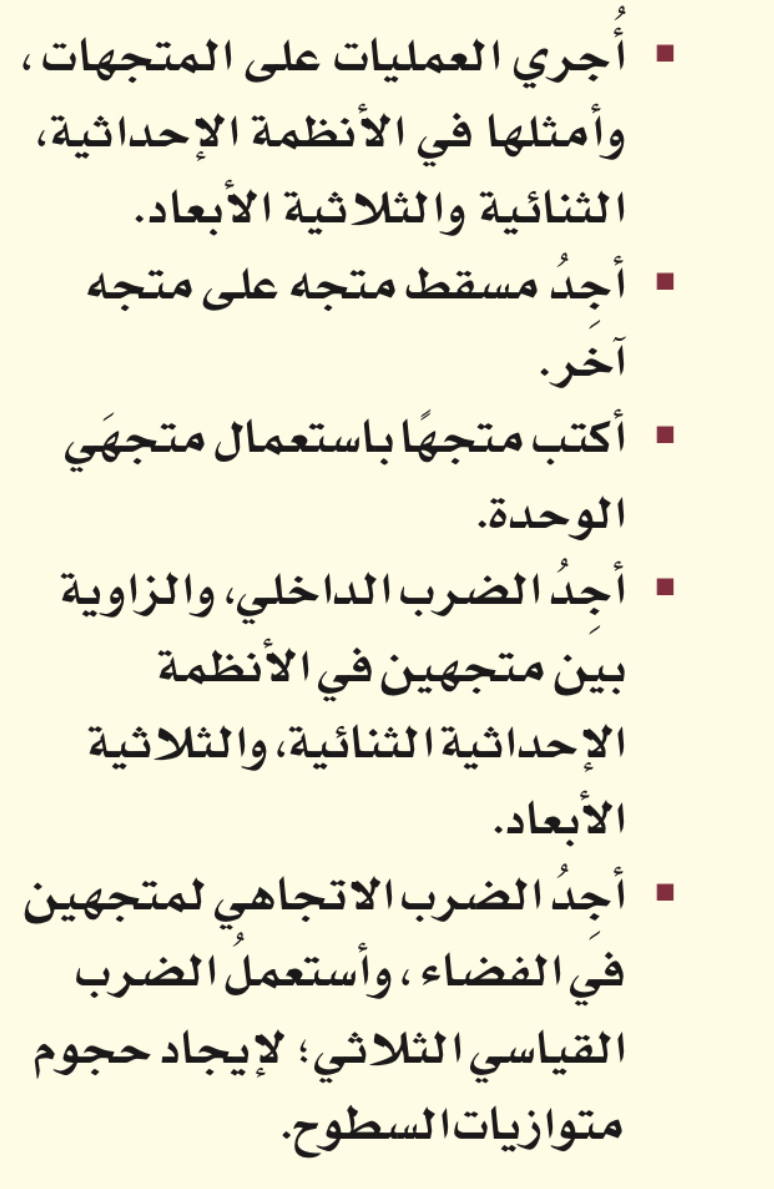 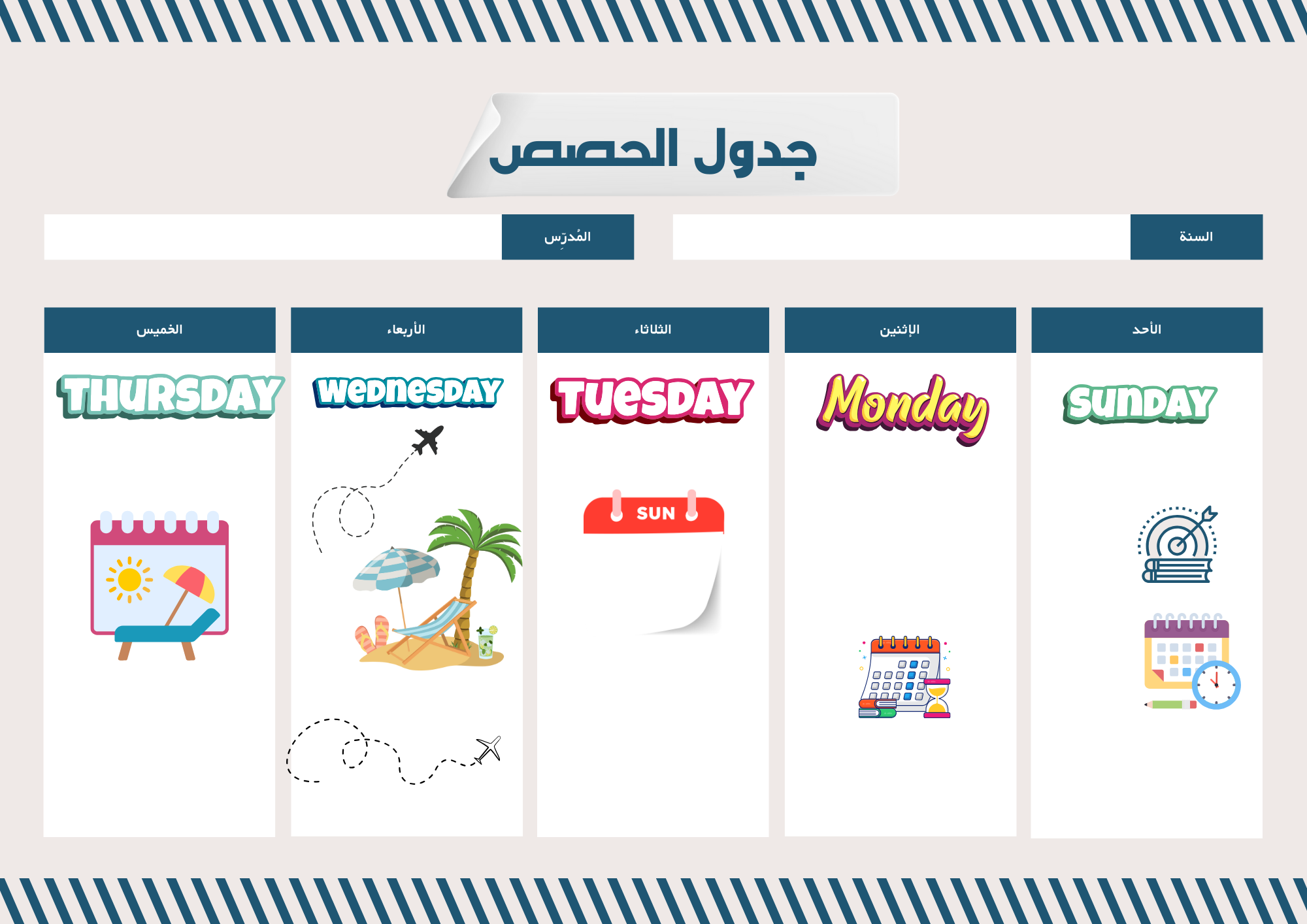 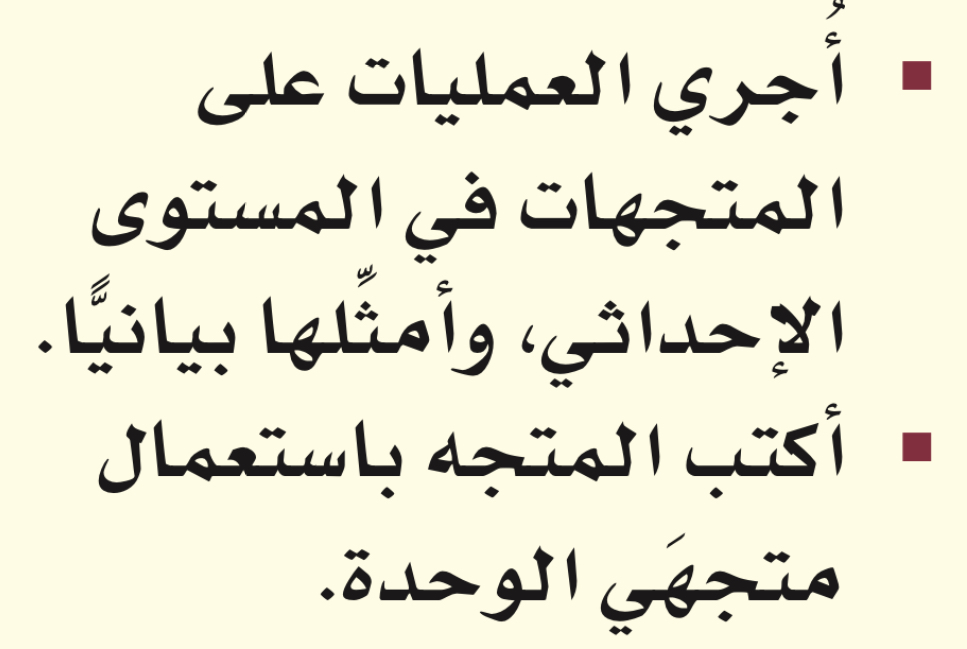 ...............
في منصة مدرستي 
في الكتاب س 2 ص 91
...............
في منصة مدرستي 
في الكتاب س 18 ص 91
في منصة مدرستي
في منصة مدرستي 
في الكتاب س 2 ص 99
نامل حل الواجبات اليومية بالكتاب  و واجبات المنصة  ومتابعة اولياء الامور المستمرة
.......
...............